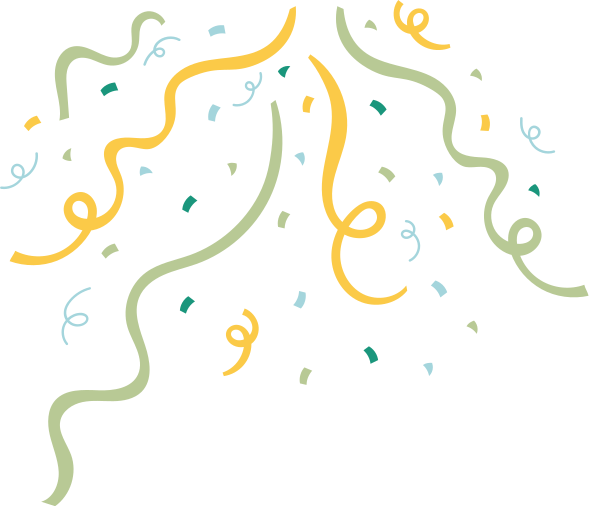 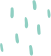 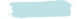 CHÀO MỪNG CÁC EM ĐẾN VỚI BÀI HỌC NGÀY HÔM NAY!
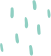 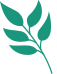 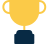 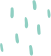 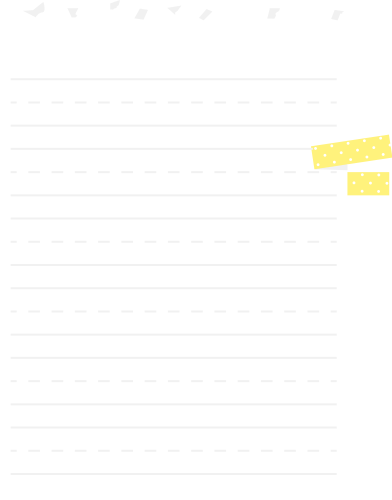 KHỞI ĐỘNG
Đọc diễn cảm khổ thơ đầu trong bài thơ “Viếng lăng Bác” của Viễn Phương. Cho biết cảm xúc của tác giả khi đến lăng Bác?
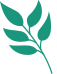 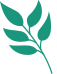 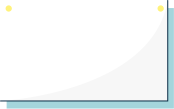 Tiết ...
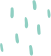 SANG THU
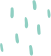 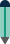 (Hữu Thỉnh)
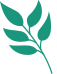 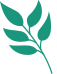 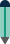 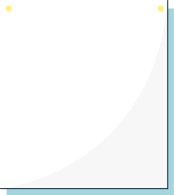 NỘI DUNG BÀI HỌC
TÌM HIỂU CHUNG
	1. Tác giả
	2. Tác phẩm
II. ĐỌC HIỂU VĂN BẢN
	1. Khổ thơ 1
	2. Khổ thơ 2
	3. Khổ thơ 3
III. TỔNG KẾT
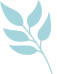 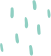 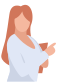 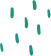 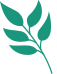 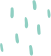 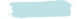 I. TÌM HIỂU CHUNG
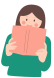 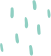 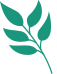 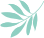 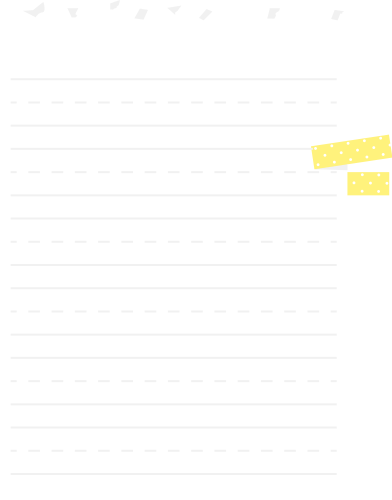 1. Tác giả
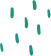 - Tác giả Hữu Thỉnh: sinh 1942 quê ở Tam Dương - Vĩnh Phúc.
Ông tham gia quân đội và bắt đầu sáng tác thơ.
Phong cách thơ tha thiết, nhỏ nhẹ, sâu lắng.
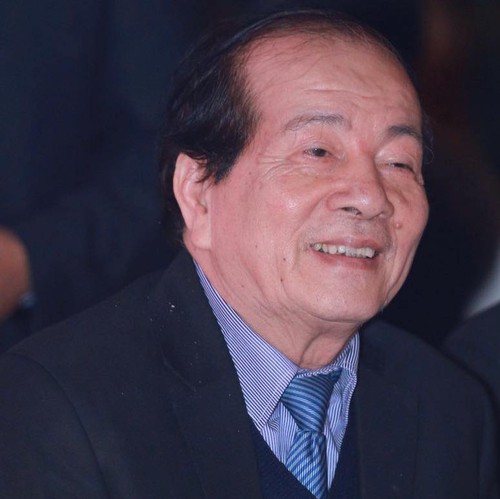 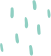 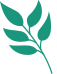 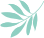 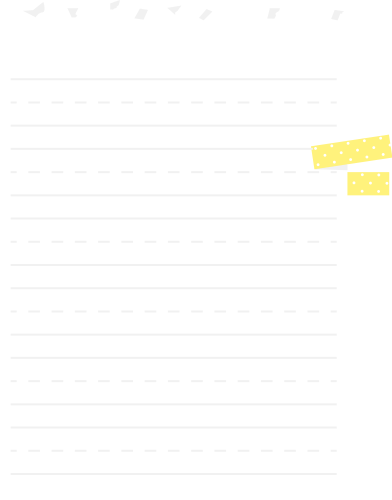 2. Tác phẩm
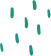 “Sang thu” được sáng tác vào cuối năm 1977.
Thể thơ: 5 chữ
Mạch cảm xúc: bài thơ là những quan sát và cảm nhận của tác giả về thiên nhiên vào thu. 
Bố cục:  3 phần
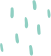 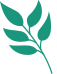 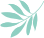 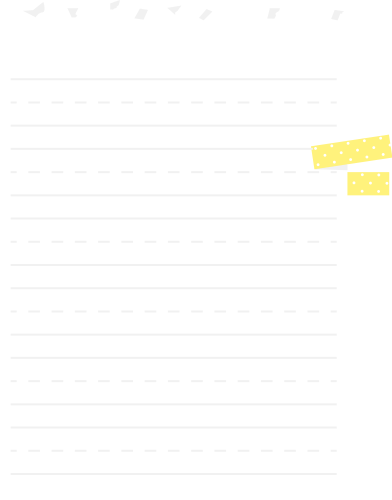 2. Tác phẩm
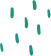 Khổ 1: Tín hiệu mùa thu về
3 PHẦN
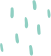 Khổ 2: Quang cảnh đất trời sang thu
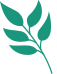 Khổ 3: Những chuyển biến âm thầm của tạo vật
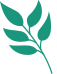 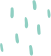 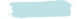 II. ĐỌC HIỂU VĂN BẢN
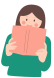 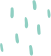 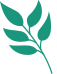 1. Khổ thơ 1: Tín hiệu mùa thu về
Trong khổ thơ những hình ảnh nào là tín hiệu giúp nhà thơ nhận ra sự biến đổi của đất trời?
“Bỗng nhận ra hương ổi
Phả vào trong gió se
Sương chùng chình qua ngõ
Hình như thu đã về”
1. Khổ thơ 1: Tín hiệu mùa thu về
Hình ảnh: Hương ổi – phả, gió – se, sương – chùng chình,...
Nghệ thuật: nhân hóa, từ láy, ẩn dụ  giàu sức gợi tả.
Thiên nhiên chuyển biến nhẹ nhàng.
Bỗng nhận ra hương ổi
Phả vào trong gió se
Sương chùng chình qua ngõ
Hình như thu đã về
1. Khổ thơ 1: Tín hiệu mùa thu về
Từ láy: tượng hình- cố ý chậm lại
Nhân hoá: bất ngờ trạng thái của con người.
Ẩn dụ: Đất trời sang thu khiến lòng người cũng bâng khuâng, cảm xúc, gợi bao suy nghĩ về đời người lúc sang thu.
Bỗng nhận ra hương ổi
Phả vào trong gió se
Sương chùng chình qua ngõ
Hình như thu đã về
1. Khổ thơ 1: Tín hiệu mùa thu về
Từ ngữ: “phả” thể hiện cái bất ngờ đột ngột, mùi hương ngọt mát thơm nồng quyến rũ đang hoà vào trong gió heo may lan toả khắp không gian làm ta dễ nhận ra mùi hương nồng nàn hấp dẫn đó.
Bỗng nhận ra hương ổi
Phả vào trong gió se
Sương chùng chình qua ngõ
Hình như thu đã về
1. Khổ thơ 1: Tín hiệu mùa thu về
Từ ngữ: “bỗng”, “hình như”: diễn tả tâm trạng ngạc nhiên, bất ngờ, mơ hồ trước tín hiệu mùa thu. Qua đó thấy được sự nhạy cảm, yêu thiên nhiên và cuộc sống nơi làng quê.
Bỗng nhận ra hương ổi
Phả vào trong gió se
Sương chùng chình qua ngõ
Hình như thu đã về
2. Khổ thơ 2: Quang cảnh đất trời sang thu
“Sông được lúc dềnh dàng
Chim bắt đầu vội vã
Có đám mây mùa hạ
Vắt nửa mình sang thu”
THẢO LUẬN
Trong khổ thơ này hình ảnh thiên nhiên sang thu tiếp tục được nhà thơ phát hiện bằng những chi tiết nào?
Em có cảm nhận gì về không gian và cảnh vật lúc sang thu được thể hiện ở khổ thơ này?
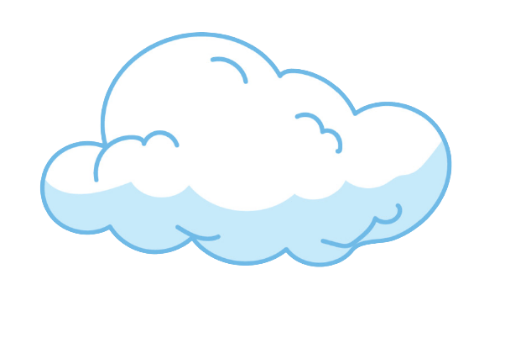 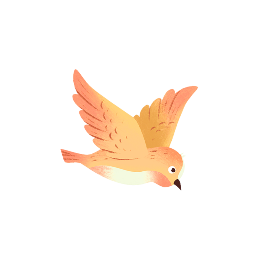 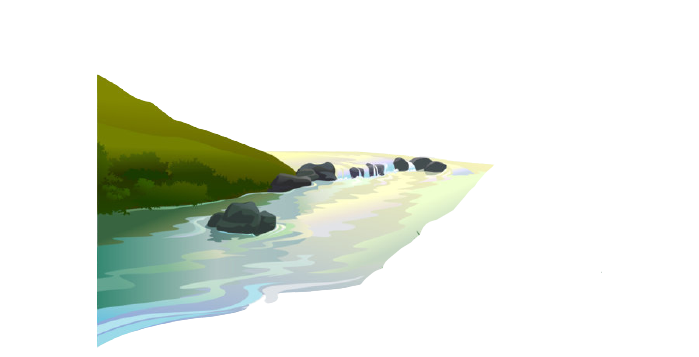 2. Khổ thơ 2: Quang cảnh đất trời sang thu
Hình ảnh thiên nhiên sang thu tiếp tục được nhà thơ phát hiện bằng những chi tiết : Sông, chim, đám mây.
Từ láy dềnh dàng thể hiện sự chậm rãi, nhẩn nha.
Hình ảnh dòng sông: trôi một cách nhàn hạ, thanh thản gợi lên vẻ đẹp êm dịu của bức tranh thiên nhiên.
Hình ảnh cánh chim: bắt đầu sự vội vã tìm về tổ nhanh hơn vì buổi chiều hoàng hôn mùa thu trời tối nhanh hơn.
2. Khổ thơ 2: Quang cảnh đất trời sang thu
“Hình ảnh đám mây mùa hạ, vắt nửa mình sang thu” : ranh giới cụ thể rõ ràng nên mới cảm nhận thấy những đám mây mùa hạ cũng còn lững lờ nối sang cả mùa thu.
Bằng sự cảm nhận qua nhiều yếu tố bằng nhiều giác quan, sự liên tưởng thú vị bất ngờ với tâm hồn nhạy cảm tinh tế của tác giả làm cho tất cả không gian cảnh vật như đang chuyển mình từ từ điềm tĩnh bước sang thu.
3. Khổ thơ 3: Những chuyển biến âm thầm của tạo vật
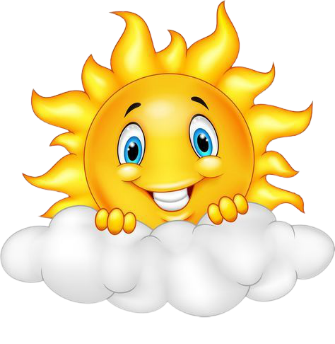 THẢO LUẬN – 
KĨ THUẬT KHĂN PHỦ BÀN
“Vẫn còn bao nhiêu nắng
Đã vơi dần cơn mưa
Sấm cũng bớt bất ngờ
Trên hàng cây đứng tuổi”
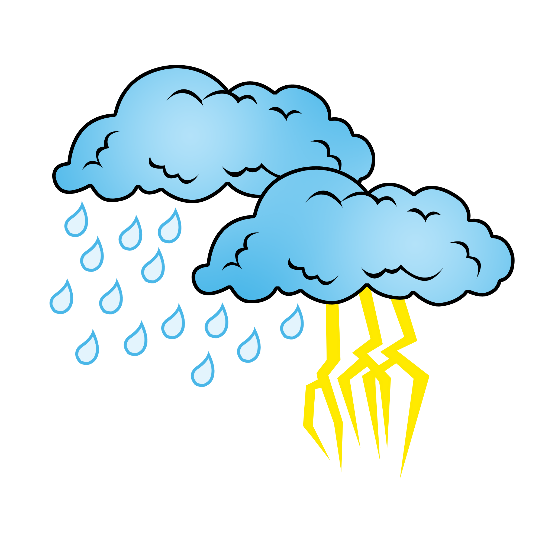 Khổ thơ thứ 3 thiên nhiên sang thu được gợi bằng những hình ảnh nào? Em hiểu gì về cái nắng trong thời điểm giao mùa này?
Khi miêu tả về những cơn mưa tác giả sử dụng từ “vơi dần” điều đó có ý nghĩa gì?
Em hiểu câu thơ 3,4 này như thế nào?
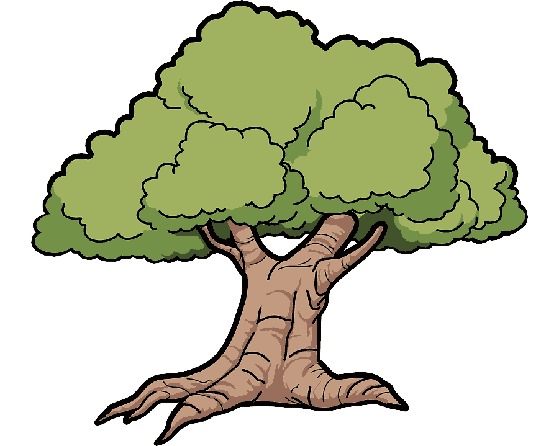 3. Khổ thơ 3: Những chuyển biến âm thầm của tạo vật
Các chi tiết: Nắng, mưa, sấm.
Cuối hạ đầu thu nắng vẫn còn nhiều nhưng nhạt dần không còn gay gắt nữa.
Giá trị gợi tả những cơn mưa thưa dần và ít đi.
Tất cả sự biến đổi đều chầm chậm, từ từ không vội vã.
3. Khổ thơ 3: Những chuyển biến âm thầm của tạo vật
Các chi tiết: Nắng, mưa, sấm.
“Sấm cũng bớt bất ngờ” : Sấm bớt bất ngờ bởi tiếng sấm gắn liền với những cơn mưa mùa hạ.
Nghĩa ẩn dụ: Sấm là tượng trưng cho tác động bất thường của ngoại cảnh của cuộc đời.
3. Khổ thơ 3: Những chuyển biến âm thầm của tạo vật
“Hàng cây đứng tuổi” là hình ảnh gợi tả những con người từng trải thì vững vàng, bình tĩnh hơn trước những tác động bất thường của ngoại cảnh, cuộc đời.
3. Khổ thơ 3: Những chuyển biến âm thầm của tạo vật
“Sấm cũng bớt bất ngờ
		       Trên hàng cây đứng tuổi”
Hai câu thơ không còn chỉ tả cảnh sang thu mà đã chất chứa suy nghiệm về con người và cuộc đời.
Ông gửi gắm những suy ngẫm về con người: khi con người đã từng trải thì cũng vững vàng hơn trước những tác động bất thường của ngoại cảnh, của cuộc đời.
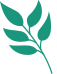 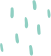 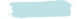 III. TỔNG KẾT
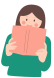 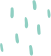 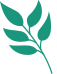 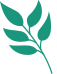 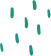 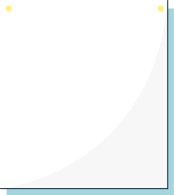 NỘI DUNG
- Bài thơ Sang thu là cảm nhận tinh tế của nhà thơ Hữu Thỉnh về cảnh đất trời sang thu có những biến chuyển nhẹ nhàng và rõ rệt. Đồng thời thể hiện lòng yêu thiên nhiên tha thiết và suy ngẫm của nhà thơ.
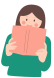 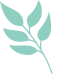 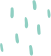 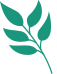 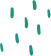 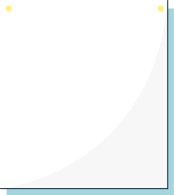 NGHỆ THUẬT
- Thể thơ 5 chữ tinh tế nhẹ nhàng mà gợi cảm sâu sắc. Sử dụng nhiều từ ngữ gợi cảm giác và trạng thái.
- Hình ảnh chọn lọc mang nét đặc trưng của sự giao mùa.
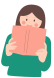 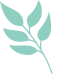 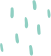 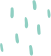 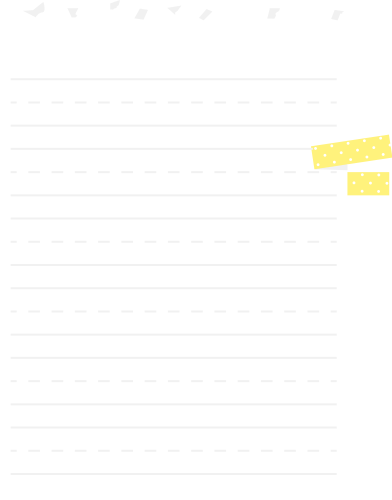 LUYỆN TẬP
Nêu cảm nhận khổ thơ mà em thích?
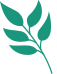 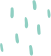 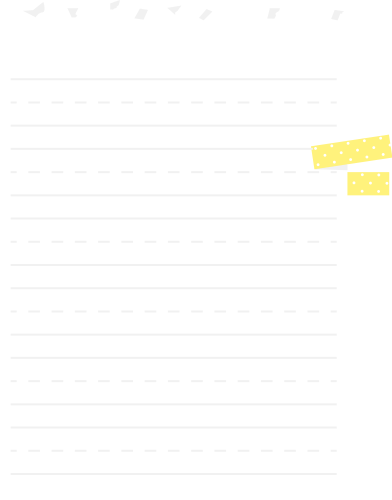 VẬN DỤNG
Cảm nhận mùa thu sang ở quê hương em?
Vẽ sơ đồ tư duy kiến thức cơ bản cần nắm chắc khi học bài Sang thu ?
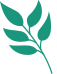 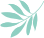 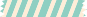 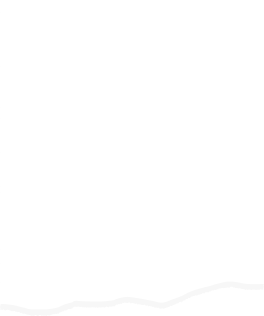 HƯỚNG DẪN VỀ NHÀ
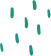 Học bài cũ, trả lời câu hỏi SGK. 
Hoàn thành câu hỏi phần vận dụng. 
Chuẩn bị bài mới.
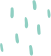 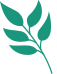 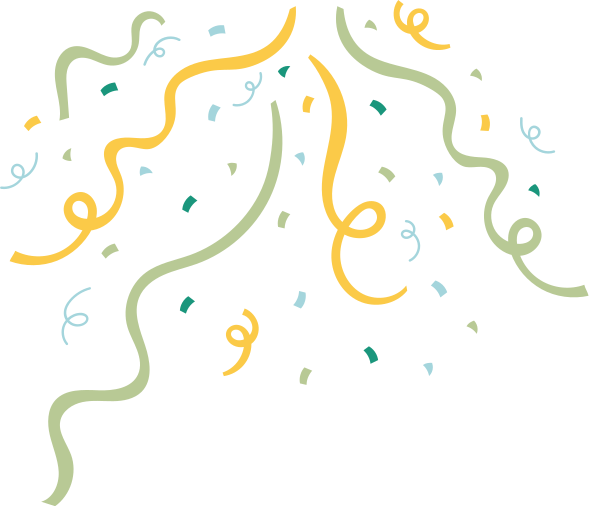 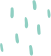 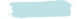 CẢM ƠN CÁC EM ĐÃ 
LẮNG NGHE BÀI GIẢNG!
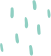 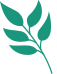 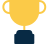